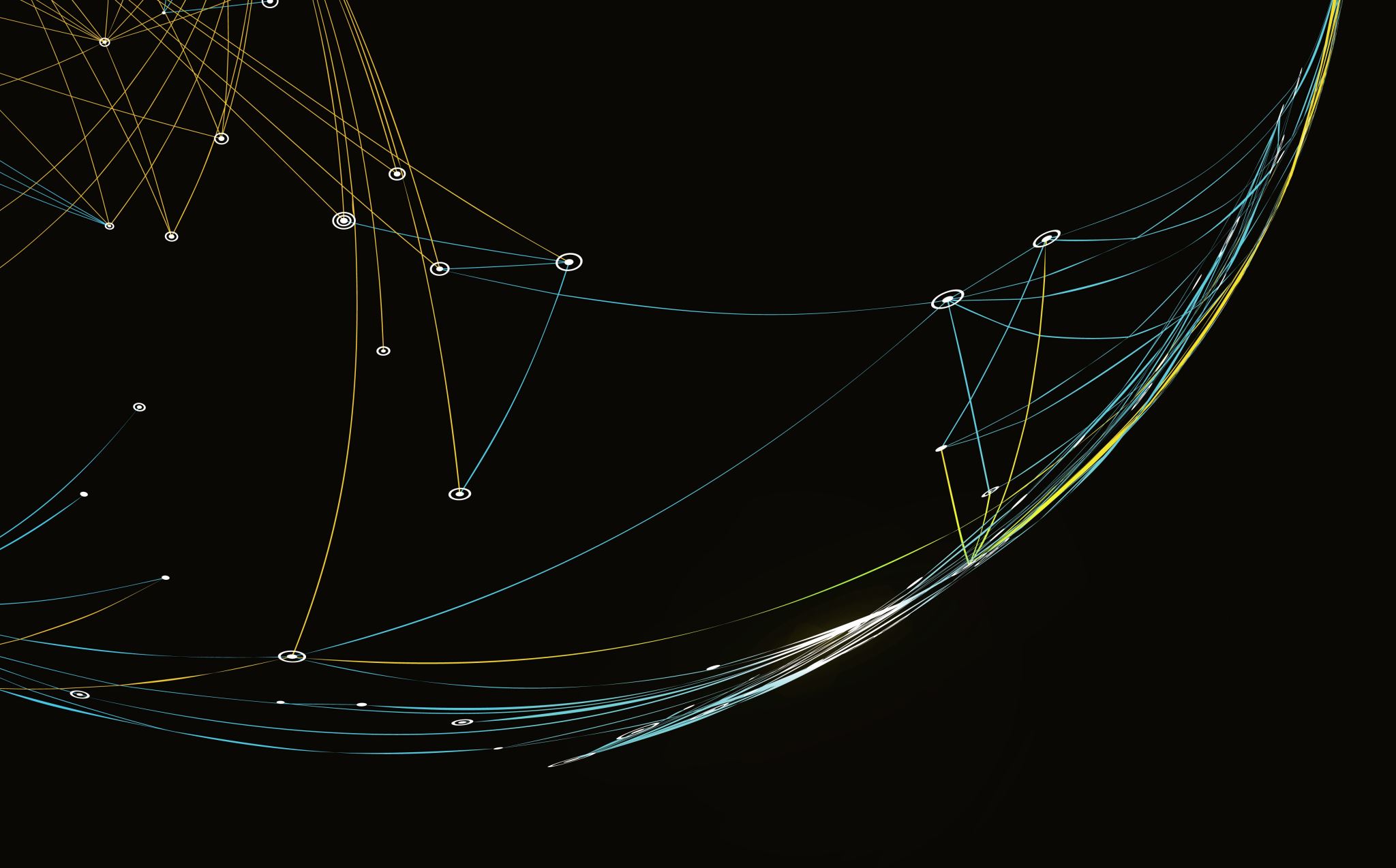 Seletores CSS
Agenda
Elemento
Id
Classes
Combinando seletores
Pseudo-Classes
Pseudo-elementos
Conflitos de estilo
Elementos
Referência a um tipo de elemento HTML. 
Impactará todos os elementos presentes na página
SEMPRE em letras minúsculas
Exemplo
p {
	color: #f00;
}
Seletores por ID
Referência direta a um dos elementos do DOM
Altera a apresentação de um elemento específico dentro da página
Use com parcimônia... Caso contrário, sua folha de estilo ficará grande e difícil de manter
Exemplo
#exemplo {
	color: #00f;
}
Seletores por Classe
Referência a um conjunto de elementos pertencentes à classe
Um elemento HTML pode ter mais de uma classe associada
Dê preferência a este tipo de seletor
Cuidado para não criar classes com atribuições semelhantes
Exemplo
.teste {
	color:#0f0;
}
Seletores por atributos
[type=‘button’] – elementos do tipo button
[title*="example" i] 
Seleciona elementos cujo título contém "exemplo", ignorando maiúsculas e minúsculas. Nos navegadores que não suportam o sinalizador "i", esse seletor provavelmente não corresponderá a nenhum elemento.
a[href^="https://"] 
Seleciona links seguros.
img[src$=".png"] 
seleciona imagens PNG; $= serve para definir a terminação do valor
Seletor *
Todos
Também pode ser utilizado para filhos:
div * {
	// todos os filhos de div
}
Pseudo-classes
Palavra-chave adicionada a elementos para definir estados especiais
Sintaxe:
seletor:pseudo-classe {
//propriedades CSS
}
Exemplo – nth-child()
nth-child() seleciona elementos com base em suas posições em um grupo de elementos irmãos.

tr:nth-child(2) {
	// altera propriedades da 2ª linha da tabela
}
tr:nth-child(odd) OU tr:nth-child(2n+1) {
	// altera propriedades das linhas ímpares
}
tr:nth-child(even) OU tr:nth-child(2n) {
	// altera propriedades das linhas pares
}
Pseudo-elementos
Um pseudo-elemento CSS é uma palavra-chave adicionada a um seletor que permite que você estilize uma parte específica do elemento selecionado. Por exemplo, o pseudo-elemento ::first-line aplica o estilo apenas na primeira linha de um parágrafo.
/* A primeira linha de todo elemento <p>. */ 
p::first-line { color: blue; text-transform: uppercase; }

Sintaxe:
seletor::pseudo-elemento { propriedade: valor; }
Pseudo-elementos
::after 
::before 
::cue 
::first-letter 
::first-line 
::selection
::slotted 
::backdrop 
::placeholder 
::marker 
::spelling-error 
::grammar-error
Combinando seletores
p.minha-classe{
	//apenas parágrafos que tenham a classe minha-classe
}
Combinando seletores com >
Para alterar os filhos
div > p {
	// altera propriedades de todos os parágrafos filhos (descendentes diretos) de divs
}
#resumo > p {
	// altera propriedades de todos os parágrafos filhos do elemento de id=“resumo”
}
.capitulo > p {
	// altera propriedades de todos os parágrafos filhos do elemento de classe=“capitulo”
}
Combinando seletores com +
Adjacente
div + p {
	// altera propriedades do primeiro parágrafo após a div
}
#resumo + p {
	// altera propriedades do primeiro parágrafo após o elemento de id=“resumo”
}
.capitulo + p {
	// altera propriedades do primeiro parágrafo após o elemento de classe=“capitulo”
}
Combinando seletores com ~
Seletor irmão
ul ~ p {
	color: red;
}

O seletor de irmão é parecido com o seletor X + Y, contudo, é menos restritivo. Enquanto o seletor adjacente (ul + p) só selecionará o primeiro elemento, imediatamente, após o elemento inicial, esse é mais generalista. Ele selecionará, usando o nosso exemplo acima, qualquer elemento p, desde que ele venha depois de um elemento ul.
Conflitos de Estilo
Ocorre quando duas regras mudem características semelhantes
HTML é processado sequencialmente, de cima pra baixo: a última regra prevalece
Quando houver mais de uma regra associada a um elemento, as propriedades são mescladas
Conflitos de Estilos - Herança
Herança:
Uma regra especificada para um elemento ancestral será propagada em cascata para os seus filhos
Conflito de Estilos
Pontuação
Class, pseudo-class, atribute
# de elementos
style=“...”
ID